ТАЙНЫ ДРАГОЦЕННЫХ КАМНЕЙ
Мероприятие подготовила учитель географии Разинова Валентина Владимировна
 г. Комсомольск –на  – Амуре Хабаровского края
ОФОРМЛЕНИЕ:
Наглядные плакаты, 
комплекты цифр от 1 до 
6, выставка «Любите свой камень»;
слайды драгоценных камней; презентация.
ПРАВИЛА ИГРЫ
За основу игры взята телевизионная программа « Звездный час». 
В игре могут принимать участие несколько человек или несколько команд.
 Победит тот игрок или команда, которые наберут наибольшее количество баллов за три тура.
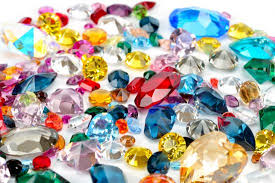 I тур.
«УГАДАЙ КАМЕНЬ» 
Изумруд
Жемчуг 
 рубин 
Малахит 
Янтарь 
Алмаз
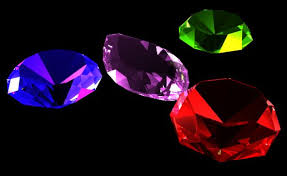 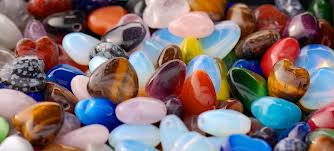 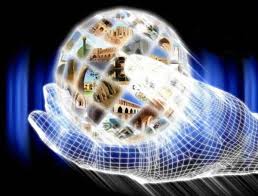 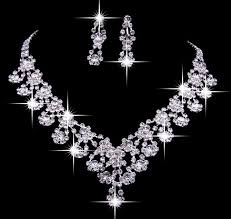 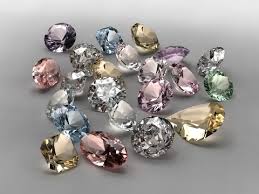 О рождении  этого камня существует бесконечное число легенд. Греки, например, утверждали. Что это затвердевшие слезы морских нимф. В средние века рассказывали поэтическую легенду о том,  что слезы сирот и невинно обманутых ангелы замыкают в раковинах, превращая их в драгоценность.
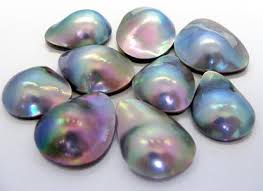 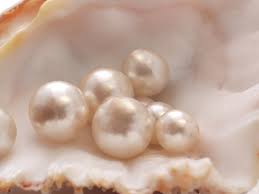 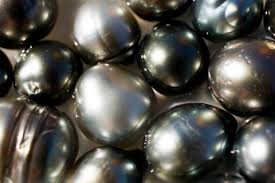 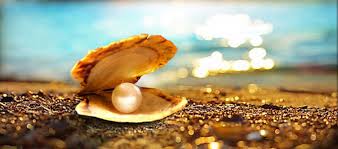 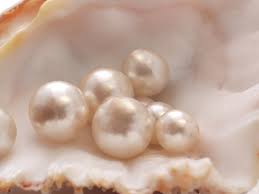 жемчуг
Этот минерал принадлежит к гамме прекрасных зеленых камней.  Оттенки его цветов колеблются от светло –зеленого до густо – зеленого с черноватым отливом. Светлый цвет ценится  значительно дороже немного, так как чем светлее этот камень, тем красивее он после полировки. Его воспел прекрасный уральский писатель Павел Бажов.
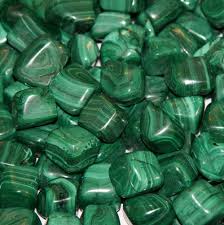 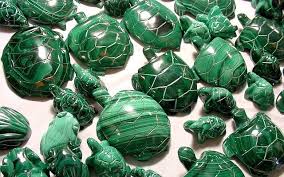 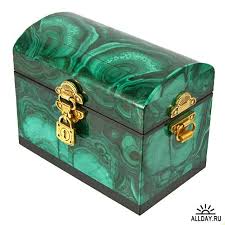 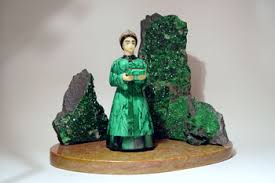 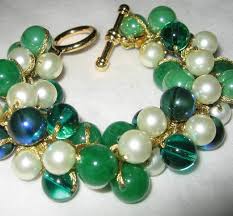 В Сицилии он известен как симетит, в Румынии  –румэнит, в Бирме – бирмит. Самые большие местонахождения этого камня находятся на побережье Балтийского моря, где его называют «золотом Балтики».  Некоторые данные о нем встречаются уже о Гомера, который писал о «горячей затвердевшей  ископаемой смоле».
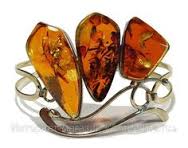 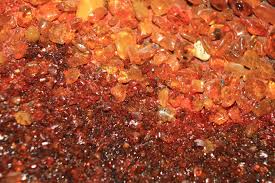 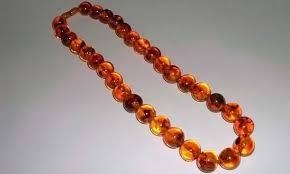 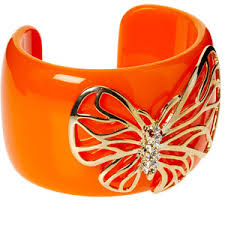 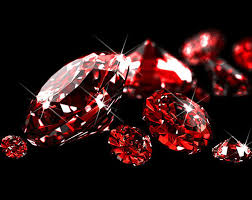 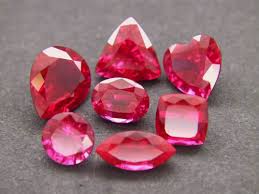 В старину его называли яхонтом, современное название камня происходит от латинского «рубер» - красный. Своей великолепной окраске он обязан окиси хрома. Эти изумительные по красоте  камни украшали шапку Мономаха, которой на Руси венчали на  царствование.
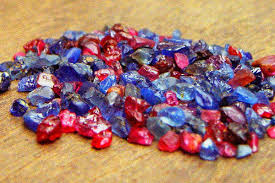 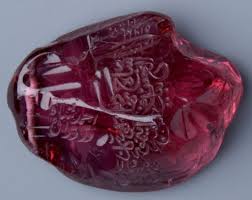 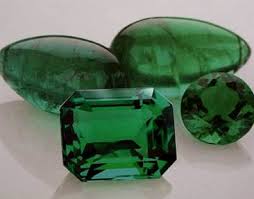 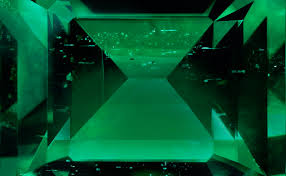 Это камень Венеры, дарующий веселье, радость и любовь. Им славились сокровищницы шахов Ирана, русских царей. Упоминается в одной из сказок А.С.  Пушкина
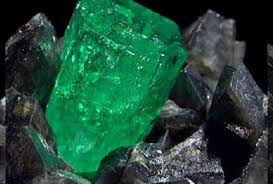 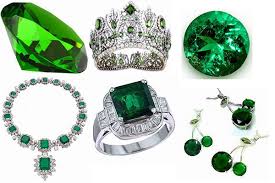 II ТУР.
(Игроки поднимают таблички с номерами «лишних» предметов).
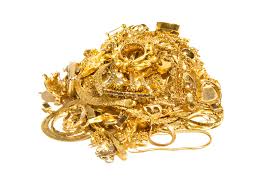 1-сапфир.
2–агат.
3–золото.
4–хрусталь.
5 –гранат.
6.–серебро.
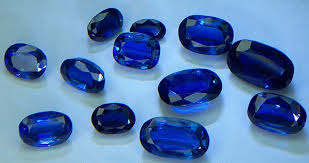 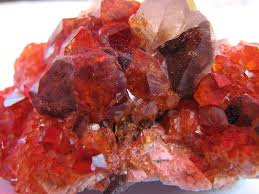 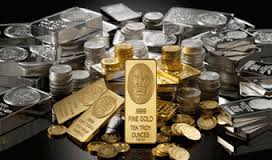 II 
1 – жемчуг.
2 – коралл.
3 – бирюза.
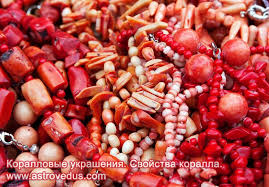 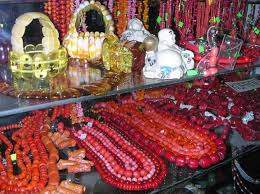 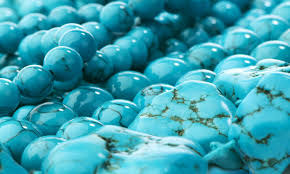 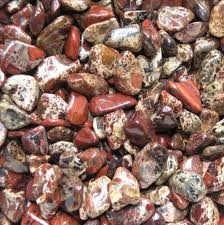 III
1 – алмаз.
2-бриллиант.
3 – лазурит.
4 – аметист.
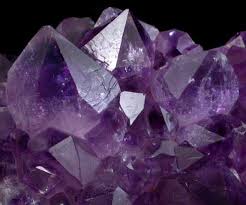 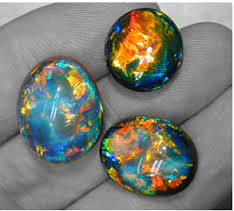 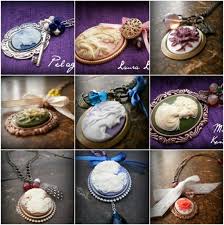 IV
1 – опал.
2 – яшма.
3 – камея.
4 – топаз.
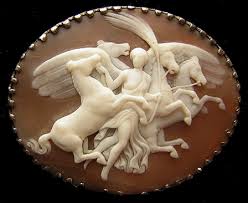 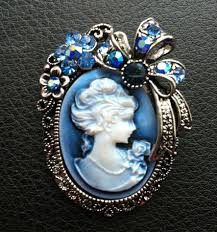 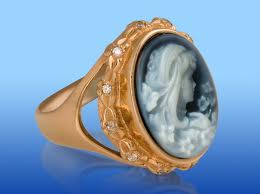 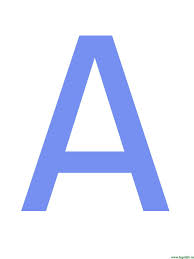 III тур
«СОСТАВЬ СЛОВО»
(игроки составляют слова из букв, имеющихся в заданном слове).
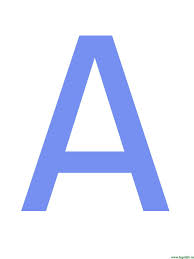 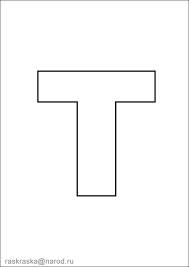 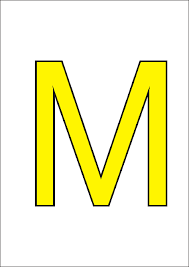 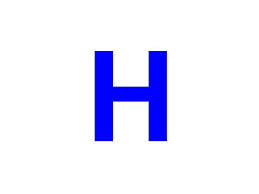 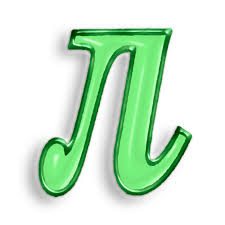 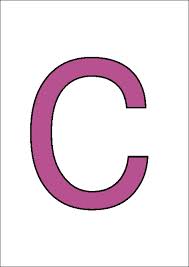 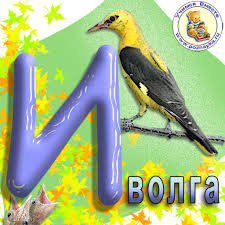 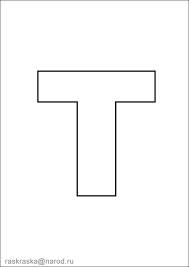 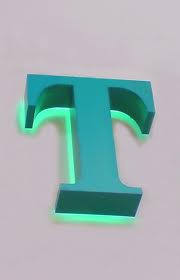 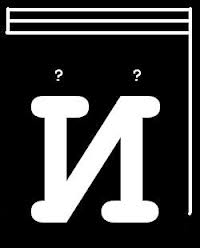 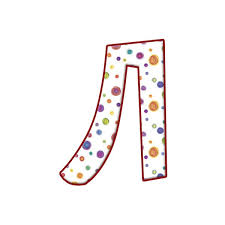 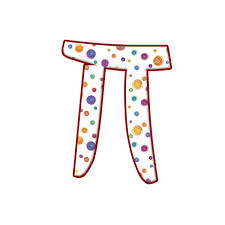 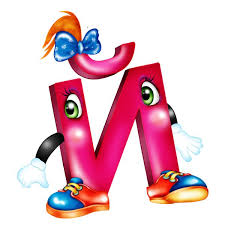 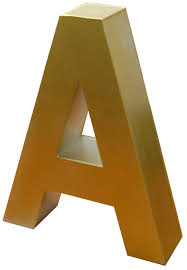 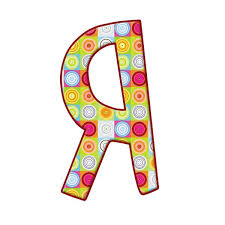 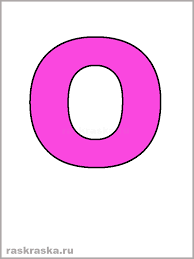 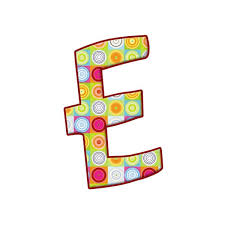 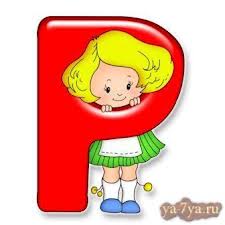 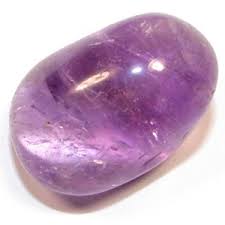 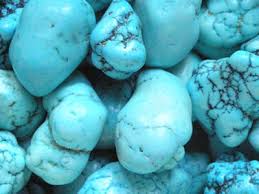 Коралл способен затягивать раны и снимать одышку. Аметист  помогает при нервных болезнях, лазурит – хорошее снотворное , жемчуг и изумруд – средство от меланхолии, лунный камень – от апатии, изумруд улучшает память, бирюза снимает головную боль, рубин лечит сердце, нефрит – почки и т.д.
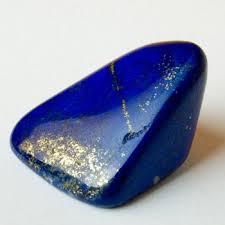 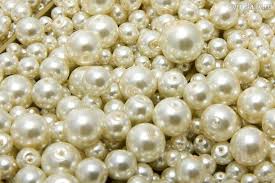 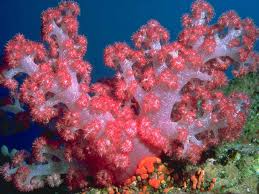 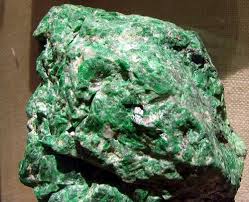 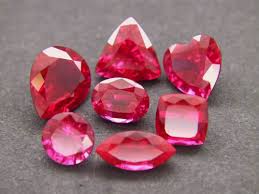 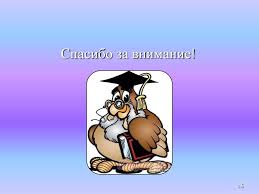 В конце игры подводятся итоги
 и награждаются победители.